Building on
a Solid Foundation

Scripture:
Luke 6:47-49
As for everyone who comes to me and hears my words and puts them into practice, I will show you what they are like.  

They are like a man building a house, who dug down deep and laid the foundation on rock. When a flood came, the torrent struck that house but could not shake it, because it was well built.  But the one who hears my words and does not put them into practice is like a man who built a house on the ground without a foundation. The moment the torrent struck that house, it collapsed and its destruction was complete.”
They are like a man building a house, who dug down deep and laid the foundation on rock.
When a flood came, the torrent struck that house but could not shake it, because it was well built.
But the one who hears my words and does not put them into practice is like a man who built a house on the ground without a foundation.
The moment the torrent struck that house, it collapsed and its destruction was complete.”
Building on
a Solid Foundation
This is an easy-to-understand parable by Jesus.  Doing it, however, is very difficult.
This parable shows the three steps of spiritual achievements:
1. Come to God - come to the right location for the building
2. Hear His words - understand the need for foundation
3. Put into practice – actually building out a solid foundation for the building
What is building a house?  A house is a shelter -- the place for protection and rest.  It is also a means of wealth accumulation.
Shelter is an important human physical need, only second after food.
Is it a heavenly dwelling?  
No, the parable says it encounters storms.  So this is likely on Earth.
The parable shows our work is on earth but for a godly purpose.  What we build here does matter for eternity.
Our earthly lives are only a test and training ground.  But they determine our initial eternal position and possessions.
So what is a foundation?  In short, it helps anchor the building in place and helps protect it against certain disasters.
To do this, we want the ground to be as solid as possible.
If the ground is not solid enough, we will need to go deeper and maybe even transform the base through different means.
But a strong ground (e.g., bedrock) is harder to dig into.  This requires a lot of work.
So either way, building a foundation is not easy.  For today’s taller buildings, it is very expensive.
To do it right, we need to study the soil very carefully.  In the construction field, we call it “geotechnical studies”.
We have to drill holes into the ground at multiple places to see what’s underneath.
We have to study things like soil density, water retention and drainage rates, compressibility, shear strength, etc.
Leaning Tower of Pisa is the result of bad geotechnical studies and insufficient foundation.
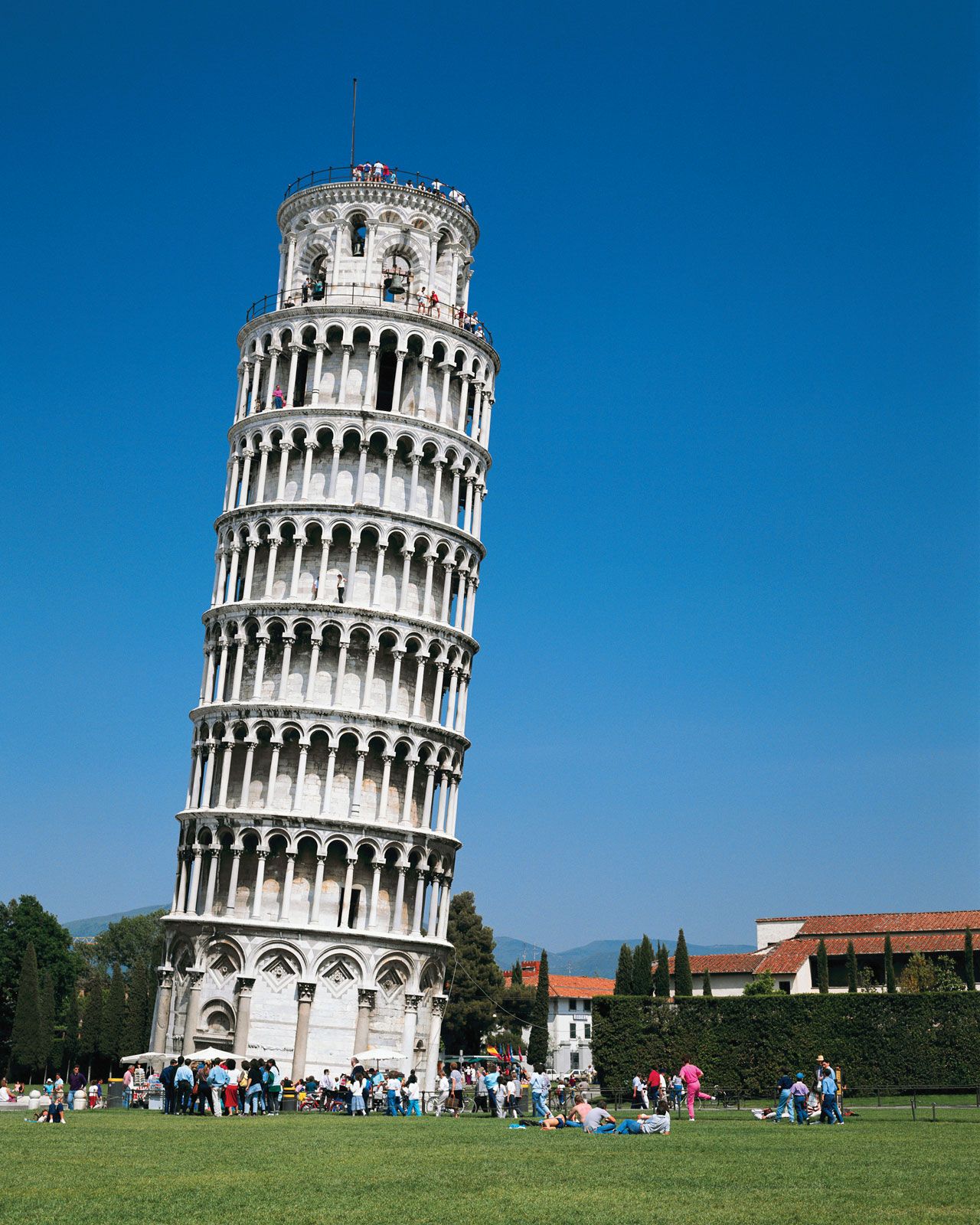 Geologists say the ground is like a thick liquid.  It can "flow" when shaken.
When the ground moves, the building on top can move, tilt over, collapse, or torn apart.
So after we have a site, we need to study it to see what kind of foundation we need to build.
We need the right foundation to protect the building we want to build on top of it.  We don’t want to build another Tower of Pisa.
What are the Christian Foundations?
1.	Jesus Christ is our Lord and Savior - all other gods are fake.
Salvation by grace – understand that we are saved because of what Jesus has done for us, not what we have achieved ourselves.
Understanding salvation by grace should have implications for our earthly living.
If you truly believe God’s sacrificial love for us, you would live a different lifestyle – one that’s loving and sacrificial.
2.	After we are saved by grace, we need to live by faith.
We need to believe that God will love and lead you.  Although sometimes we don’t see that immediately.
We need to believe that His teachings and promises are true.  Otherwise, life can be hard to endure sometimes.
We need to rely on Him when we encounter difficulties, but you have to do your part first.
For example, you can’t pray for a good grade on a test if you don’t study yourself.
3.	Understanding our purpose in this world
This earthly life is only a test and a training ground.  We are here to learn and put what we learned into action.
First, we need to learn about God.  We need to follow His teachings and put into practice.
For instance, we need to forgive others as we are forgiven.
You don’t have to be a Bible scholar in order to put the teachings into practice.
Whatever you have learned, start putting it into practice.  When you are ready, God will teach you more.
Some people go to church or Bible school all day to get more knowledge.  God, on the other hand, wants you to use what you have learned already.
James 2:26 – 
As the body without the spirit is dead, so faith without deeds is dead.
Whatever you don’t get to learn on Earth, you can learn in heaven.  You have plenty of time there.
Second, we need to yield to God.  That means surrendering our own will to Him.
We need to follow God instead of our own desires.  This could mean giving up your own original plans for your life.
Third, we need to focus on eternity instead of this world.
We need to focus on eternity but with the proper balance so you fulfill your earthly responsibilities also.
Otherwise, you become a bad testimony for Christ.  That's not pleasing to God.
There’s a saying: "Someone is so heavenly-minded that he is no earthly good."
Make sure you are a good parent, friend, and employee besides being a good Christian.
Fourth, we need to live for Him and others.  For God is love and He loved us.  He wants us to do the same.
People returning from near death experiences: a being asked how you have loved others.
Fifth, you need to have pure intentions.
God cares more about our intentions than our results.
Wrong intentions are like bad foundations -- you can't build properly if foundation is bad.
Finally, you need to have proper relationships with others.
Learn what love is and how to love.
Learn how to serve people properly.
Learn how to handle relationships and conflicts.
With these foundations, you can proceed with doing God's work.
But Christians tend to make many errors about these issues.
First, they come to build at the wrong location.  Their focus is not even on God.
Sometimes we build on earthly concerns, such as wealth accumulation, power, and bodily satisfaction.
Most of us focus on wealth excessively.  We have many industries built upon that desire.
We need money to live, but many of us end up living for money instead.  We can’t stop trying to get more wealth.
When we focus on power, it is often based on a desire to be great.  That desire is the cause of devil's downfall.
When we focus on bodily satisfaction, we put our desires above our spiritual principles.
“You only live once” (“YOLO”) – a very harmful philosophy.
Basically, it’s telling people to just enjoy this life as much as possible, and all other matters and people are not important since nothing is eternal.
Second, they can come to the right place – Jesus Christ – and still build the wrong foundation.
Yes, it is possible to build something wrong at the right place.
A foundation needs to match the building’s needs.  It needs to secure the building and help keep it standing.
A solid ground is great, but the foundation needs to take advantage of it.
What are the wrong foundations on the right grounds?
Some Christians seek out earthly money and power in the name of God.
Prosperity gospel: wealth is evidence of God’s approval and Christians need to claim it and will get it.
If that’s true, then why did Jesus and the apostles live in poverty?
People give money to God not because they love God and want to use the money to do God’s work.
They want God to give them more.  They see God as the money tree or the printing machine.
God becomes those people’s ATMs – put money in and get a lot more out.
God will bless people financially, but seeing God that way is clearly not biblical.  It also shifts our focus to wealth instead of God.
When we focus on wealth, we focus on the gift, not the giver which is God.
Some Christians use their influence to seize and exert political power on the society or other Christians.
Generally, that power is used to mainly to benefit themselves and not the society.
Many Christians follow “leaders” that use them to gain political power.
Just because one claims to be Christian, it does not mean they have the right intentions and will serve God’s purposes.
You can better judge them by what they do, not by what they say.
I found that people who advertise their Christian faith constantly are often the ones you have to watch out for.
If God gives us power, it is to serve others, not to benefit ourselves.
Then there are people who build for looks only – it has fake or no foundation at all.
Someone who prays all day vs. someone who helps people -- which one is more pleasing to God?
Some look pious but are not sincere about their faith.  These people will be revealed.
Some people seem very pious yet their actions outside of church are no different than non-Christians.
Gandhi led the Indian independence against a supposedly “Christian” colonizer – Great Britain.
He was asked about his views on the Christianity.  Two quotes really bother me.
“I like your Christ, I do not like your Christians. Your Christians are so unlike your Christ.”
“If it weren’t for Christians, I’d be a Christian.”
Matthew 5:13-16 -- “You are the salt of the earth; but if the salt loses its flavor, how shall it be seasoned?

It is then good for nothing but to be thrown out and trampled underfoot by men.  “You are the light of the world. A city that is set on a hill cannot be hidden.  Nor do they light a lamp and put it under a basket, but on a lampstand, and it gives light to all who are in the house.  Let your light so shine before men, that they may see your good works and glorify your Father in heaven.”
It is then good for nothing but to be thrown out and trampled underfoot by men.  


“You are the light of the world. A city that is set on a hill cannot be hidden.  Nor do they light a lamp and put it under a basket, but on a lampstand, and it gives light to all who are in the house.  Let your light so shine before men, that they may see your good works and glorify your Father in heaven.”
“You are the light of the world. A city that is set on a hill cannot be hidden.  Nor do they light a lamp and put it under a basket, but on a lampstand,
and it gives light to all who are in the house.  Let your light so shine before men, that they may see your good works and glorify your Father in heaven.”
"Sunday-only Christians" - just show up at church but don't try to practice the Word.
God will cast them out into darkness because their faith is not real.
This is like the servants who hid master's monies in the ground and not use it.
They wasted God's resources given to them to do great things for God.
Don't waste your time, talent, and treasure -- they are all given by God to test and train you.
Eternity is what really matters.  What you do on Earth determines at least your starting point in eternity.
One day you will have to answer to God on how you used the resources He gave you.
Without the right foundation, no matter how beautiful the building on top is, it will not last.
Let's build up our proper foundation in Christ and achieve great things for God.
Because in the end, it's ourselves who will benefit from properly using the God-given resources.
God bless you all.